Adv. Biopharmaceutics
Dr. Mohammed Sabbar
College Of Pharmacy - Basrah 
3rd  Oct. 2018
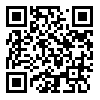 http://bit.do/ex2aD
RATE-LIMITING STEPS IN DRUG ABSORPTION of IMMEDIATE RELEASE
Dissolution-Poor soluble drugs
Disintegration
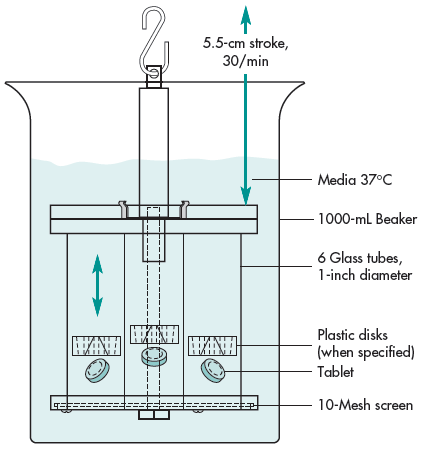 RATE-LIMITING STEPS IN DRUG ABSORPTION of IMMEDIATE RELEASE
Dissolution-Poor soluble drugs
Disintegration (ICH Q6A guidelines are met) 
The product under consideration is rapidly dissolving (dissolution >80% in 15 minutes at pH 1.2, 4.0, and 6.8); 
(2) the drug product contains drugs that are highly soluble throughout the physiological range (dose/solubility volume <250 mL from pH 1.2 to 6.8); 
(3) a relationship to dissolution has been established or when disintegration is shown to be more discriminating than dissolution and dissolution characteristics do not change on stability.
Dissolution and Solubility
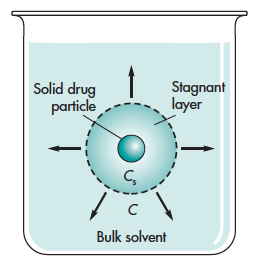 Dissolution and Solubility
Noyes and Whitney (1897)



where dC/dt = rate of drug dissolution at time t, 
D = diffusion rate constant, 
A = surface area of the particle, 
Cs = concentration of drug (equal to solubility of drug) in the stagnant layer, 
C = concentration of drug in the bulk solvent, and
 h = thickness of the stagnant layer.
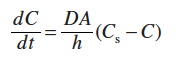 PHYSICOCHEMICAL PROPERTIES OF THE DRUG
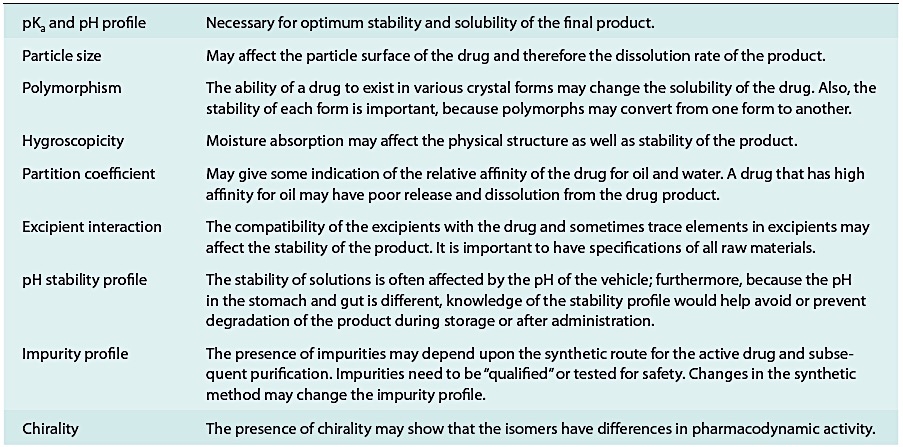 Thank you